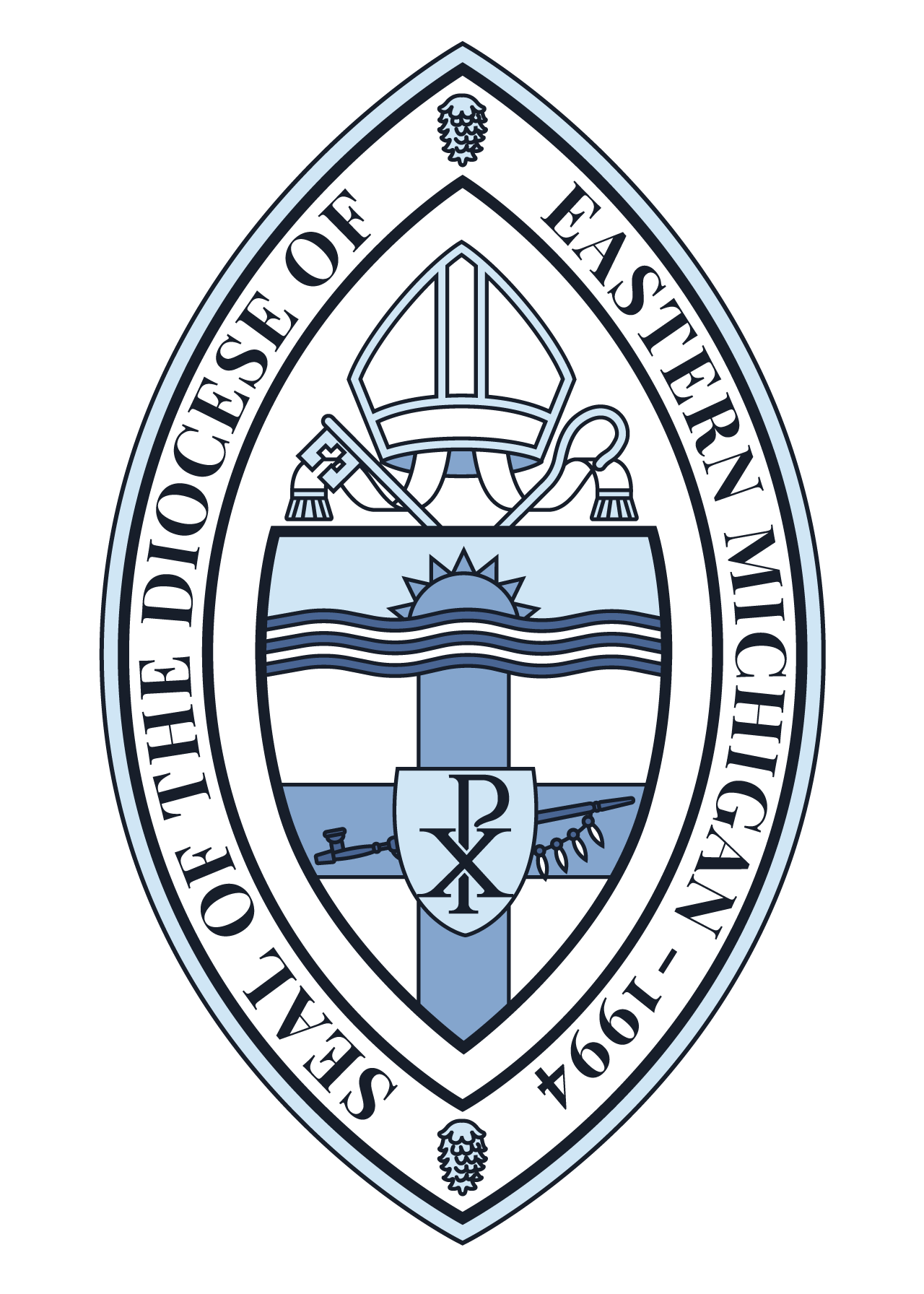 2018 DIOCESANTREASURER’S REPORT
24th Convention of the Diocese of Eastern Michigan
THANK YOU
The Diocesan Administrative Staff
Molly Girard
Sara Philo
Angela Krueger
Katharine Rose
2017 FINANCIAL ASSETS
INCREASE OF $992K:
Net increase 10.4%
Trustee funds return 16.41%
Source: 2017 Audited Financial Statements
[Speaker Notes: Stock market for 2017 was exceptional returning 16.41% resulting in an increase in financial assets of $992 k

48% of our financial assets in the episcopal endowment.

Operating cash was $345k or 3% of our financial assets

Between Trustee funds and reserves we have $11 million invested with ML.

Thank you to the trustees, they do a great job of reviewing and monitoring funds,]
DIOCESAN NET ASSETS
$11 Million Ending 2017

2016 = $10.0 Million
2015 = $10.0 Million
[Speaker Notes: Because of the strong investment gains we show an increase at the end of 2017 with net assets reaching $11 million.]
OPERATIONS
[Speaker Notes: As for operations in 2017 we had a surplus of 139,820 which includes transfers of $416k from long term investments in 2017
For 2018 we are estimating a surplus of 64k with budgeted long term investment transfers of $327k, but with the expenses being under budget, all of the transfers may not be needed.

In 2017 we had sale of property of $348k which is included in both rev and exp.]
2018 FINANCIAL HIGHLIGHTS:
Projected operating surplus of $64k because of below budget expenses
Investments gain projected 3% or $300k
Budgeted Breaking New Ground (BNG) Funds of $100k in 2018 and 2019 to fund Coppage-Gordon and the Camp Chickagami Director/Diocesan Youth Coordinator over next two years
Budgeted grant distributions of $30k
2019-2021 BUDGET ASSUMPTIONS:
Congregational income – 95% excluding prior year tithing
Reducing draw from Loans & Grants fund
National Church commitment of 16.5%
Budgets include Office of the Bishop at full time
Continue to budget reserves for the future
Diocesan Outreach of $100,000 per annum
Maintain funding for Coppage-Gordon and the Camp Chick Director/Diocesan Youth Coordinator 
Maximum funding for Loans & Grants requests
10% of fund balance - $30k
[Speaker Notes: Reducing the draw from Loans & Grants fund, we currently drawing 15%. 

Budget includes a full time Bishop

Diocesan outreach of $100,000 is distributed through the Social Service Ministry grants.]
OPERATING REVENUE
2019 BUDGETED OPERATING REVENUE:
$1,367,759

ACRONYMS:
CDRF: Congregational Development Resource Fund
BNG: Breaking New Ground
L&G: Loans & Grants
Source 2019 Budget
[Speaker Notes: Operating funds budgeted for 2019 shows congregational giving's represent 32% of total revenue

5% draws from endowments and funds make up 30% and another 7% transfers for Grants

With the balance coming from other designated and restricted funds.]
OPERATING EXPENSES
ADMINISTRATION & GOVERNANCE:
$676,862 (48%) 

MINISTRY & MISSION:
$721,344 (52%)

TOTAL $1,398,206
Source: 2019 Budget
[Speaker Notes: Here is the breakdown of the operating budgeted expenditures for 2019 for a total of just under $1.4 million.
With ministry and mission representing 52% of the expenditures.]
BUDGETED OPERATIONS
[Speaker Notes: Looking at the budget over the next three years you can see an operational deficit for each year, with budgeted transfers from investments from $600k to $700k over the next three years

The budgets do not include any investment gains, if we were to budget a 5% increase in long term investments you would expect a return of approximately $500k per year.

The large increase in the budgeted deficit for the year 2020 represents the end of the $100,000 draw from BNG and estimated increases in operating expenses.]
OPERATING FUNDS
$804,000 at the end of 2018
[Speaker Notes: We continue to reserve funds for operations in the future such as a Bishop Search, Building repairs, equipment and national church conferences.

With these reserves accumulating, and expenditures expected to be under budget in 2018, the operating funds are expected to be around $804k. 

However with deficit budgets for 2019 through 2021 these funds will be reduced over that period to be about half.]
INVESTMENT FUNDS
$9.6 million at the end of 2018
[Speaker Notes: The end of 2018 we estimate our long-term investments to be about $9.6 million.

Projecting out for the remaining budgeted years, estimating a market increase of 5%
The balance declines each year based on budgeted transfers and operating deficits to approx. $9 million.]
SUMMARY
Development of mission and ministry activities throughout the diocese
Continued support to Coppage-Gordon and Camp Chickagami 
Continued social service grant funding of $100,000 through the Social Services and Ministry Networks Committee
Loans and Grant funds available to congregations
Long term mission and ministry in the diocese will be possible through continued review of current expenses, financial discipline and openness to creative and collaborative opportunities